Invention
Project
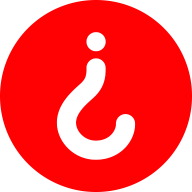 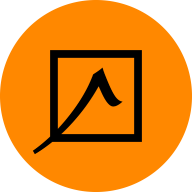 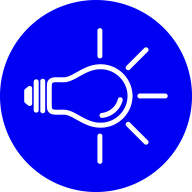 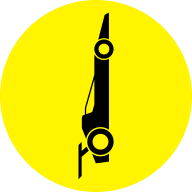 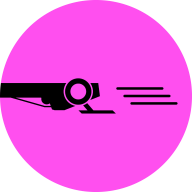 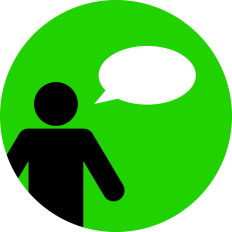 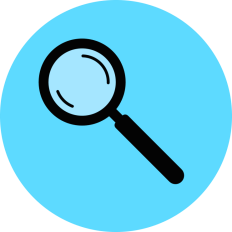 [Speaker Notes: Invention Project

PowerPoint Lesson Slides
Created by Michael Bryson

www.andrews.edu/go/invent

Andrews University STEM Division
January 2022

Note: Some slides in the PowerPoint have text or images that appear out of place until full-screen playback. This is because some elements are animated and will not appear in the right place until the slide is played. There are also some animated transitions that require an extra slide to animate properly.]
Invention
Project
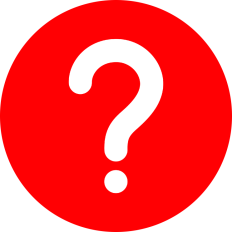 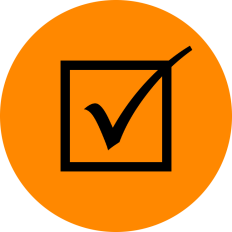 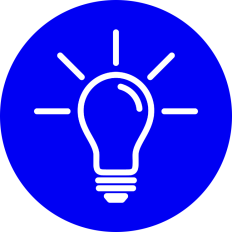 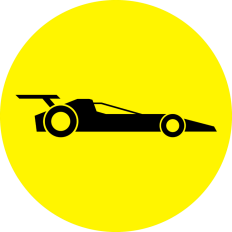 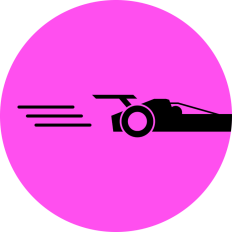 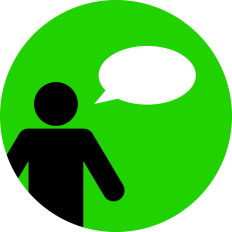 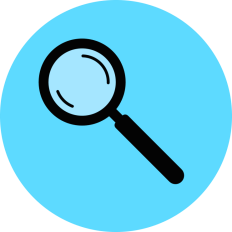 [Speaker Notes: (animated transition)]
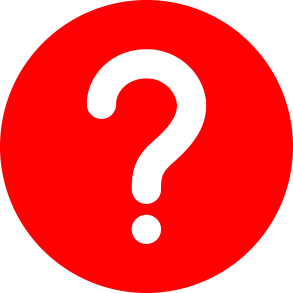 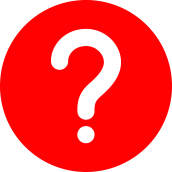 Who are
Inventors?
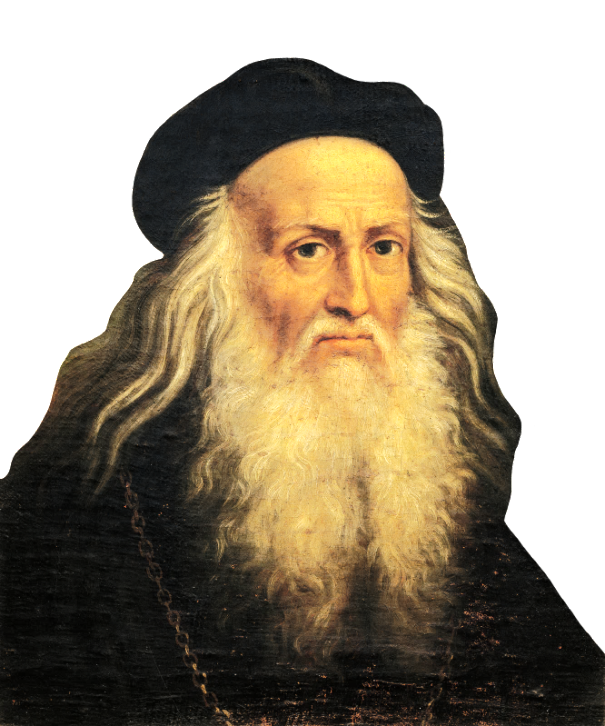 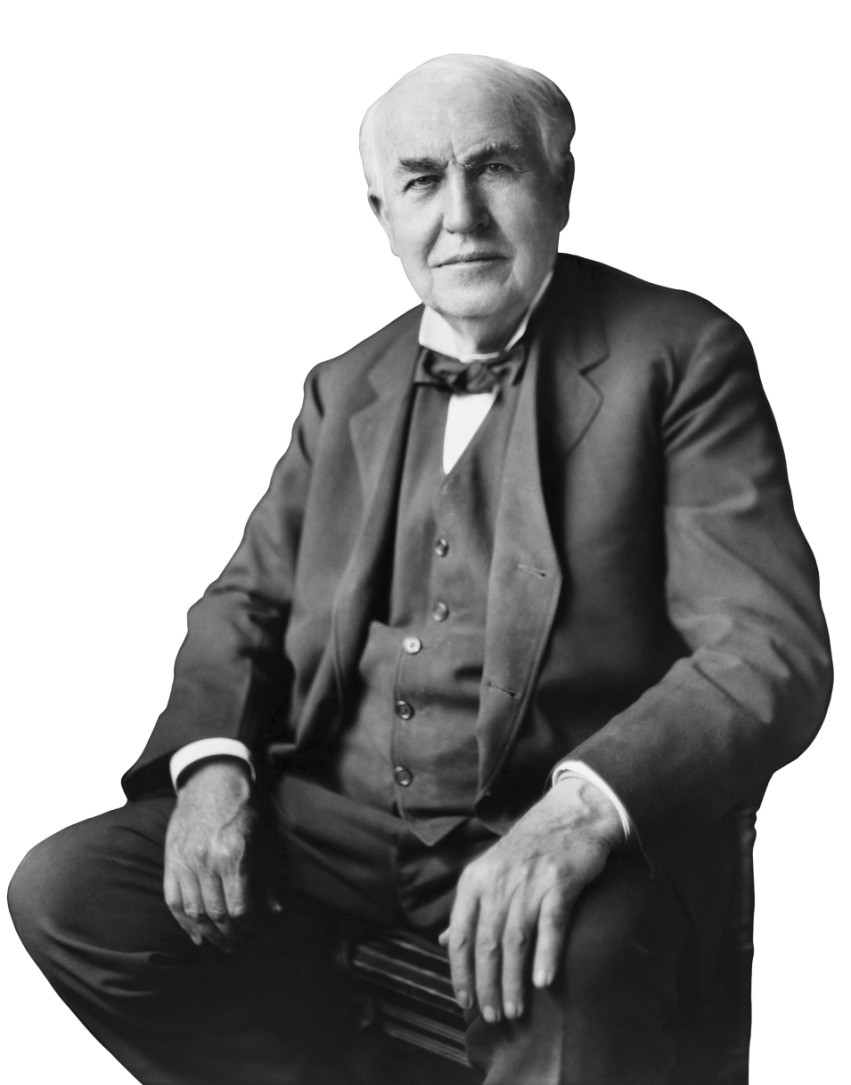 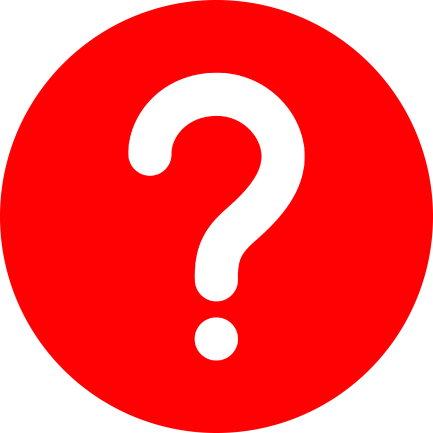 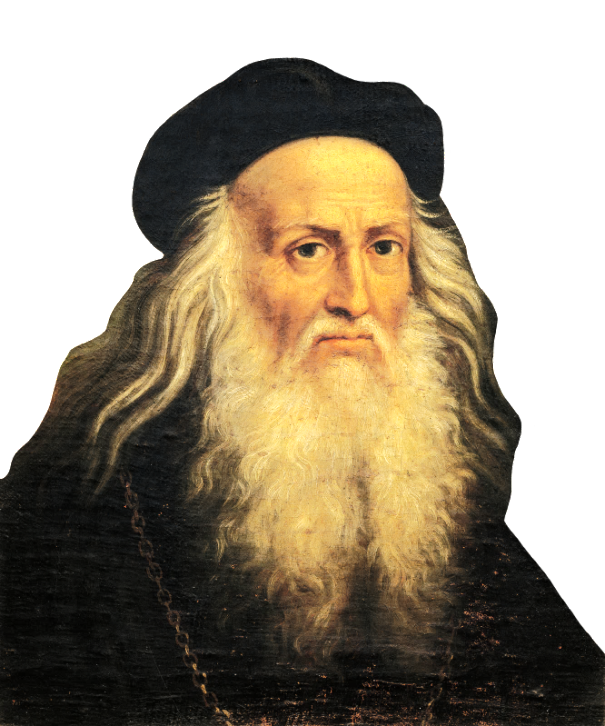 [Speaker Notes: Lesson 1: Who Are Inventors?]
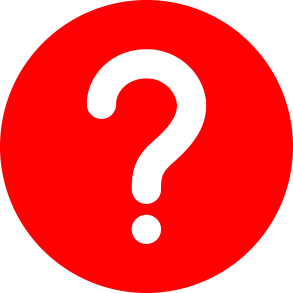 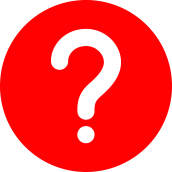 Who are
Inventors?
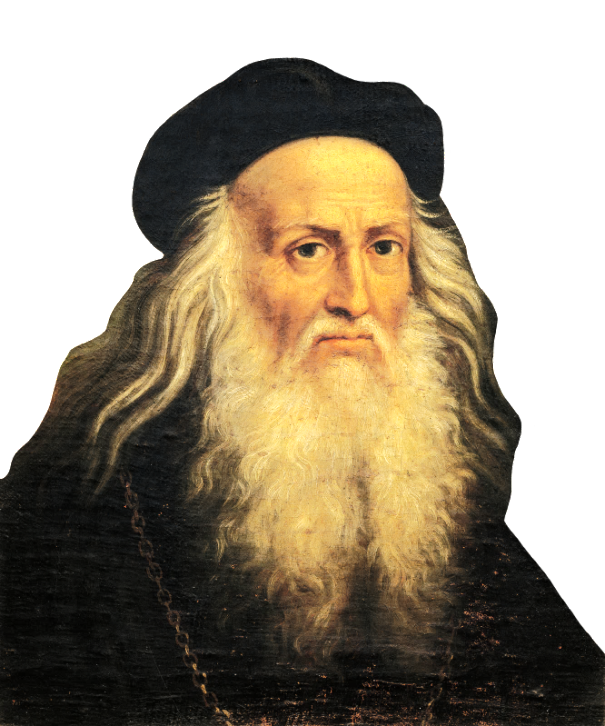 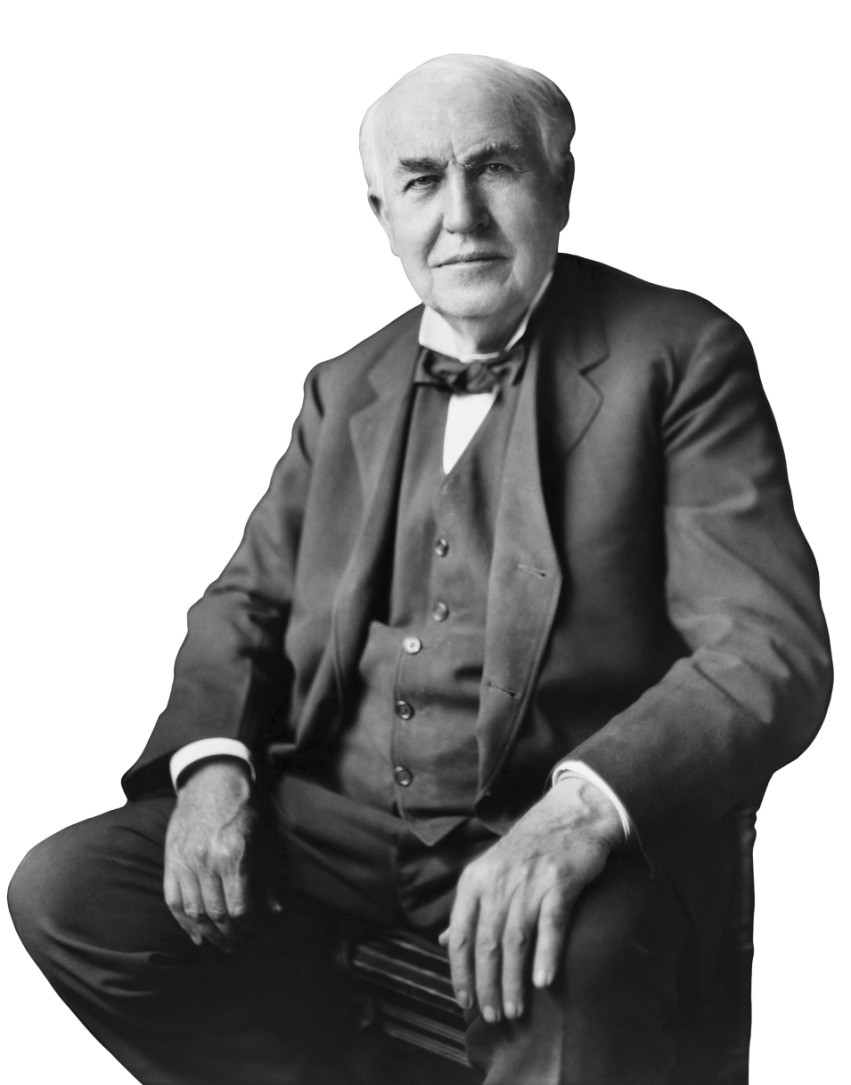 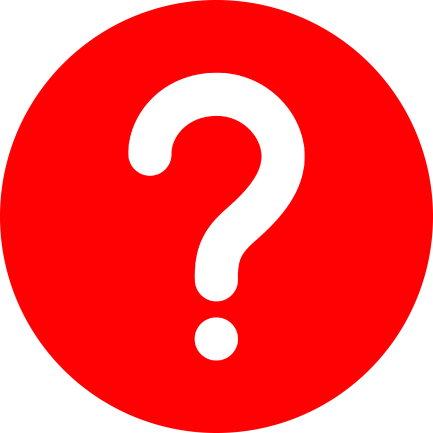 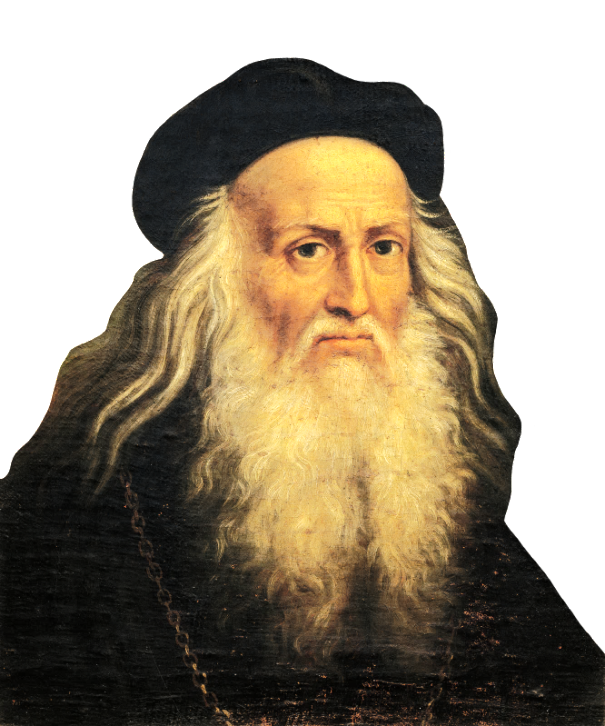 [Speaker Notes: (animated transition)]
Question:
How would you describe an inventor?
[Speaker Notes: Discussion Question 1]
Question:
Do you think you could become an inventor?
[Speaker Notes: Discussion Question 2]
But Inventors Are Old!
Right?
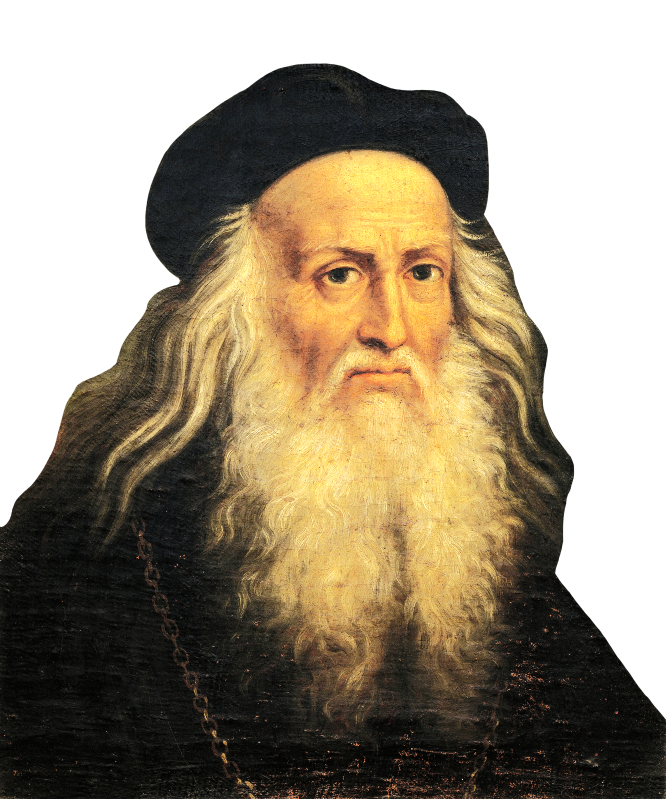 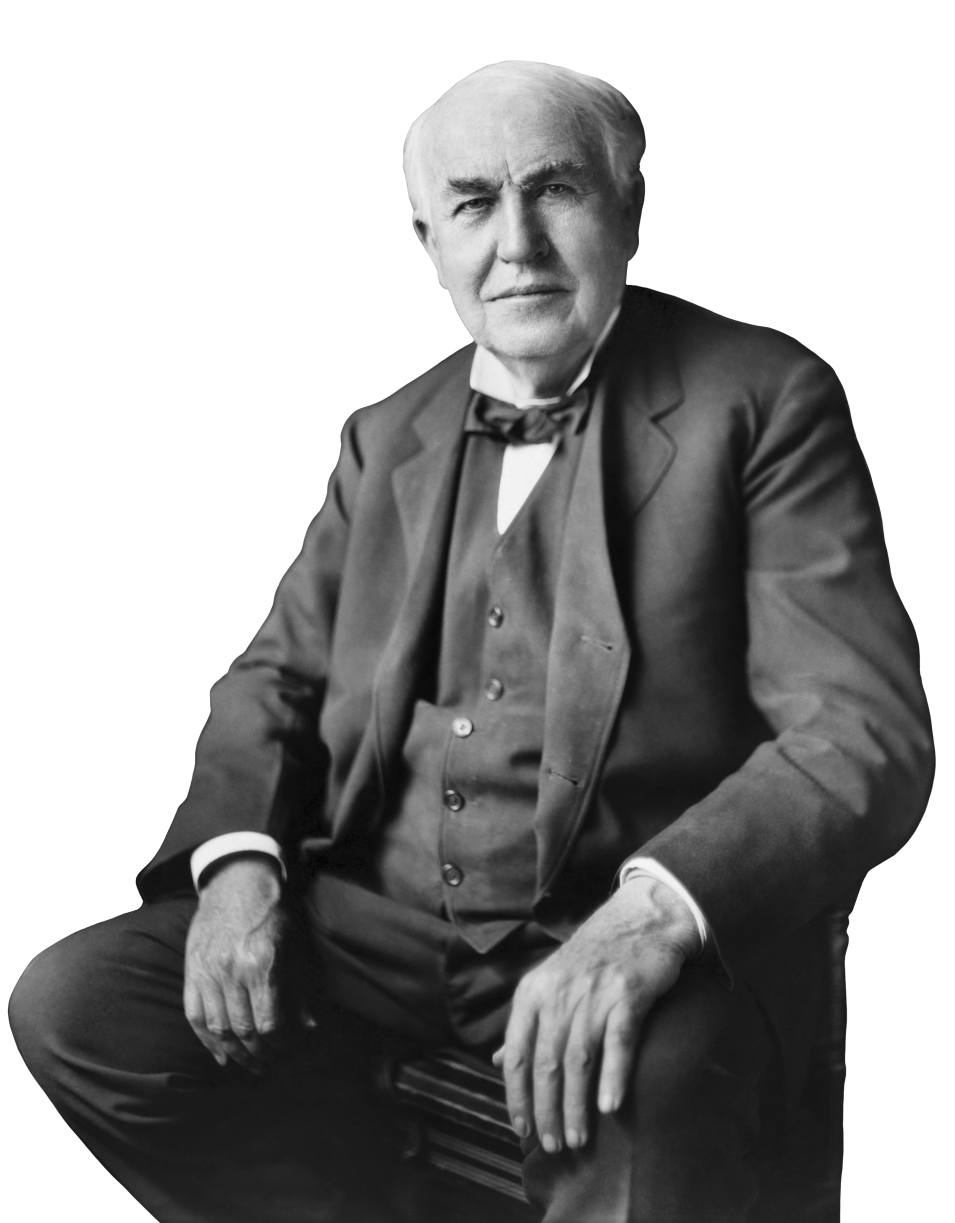 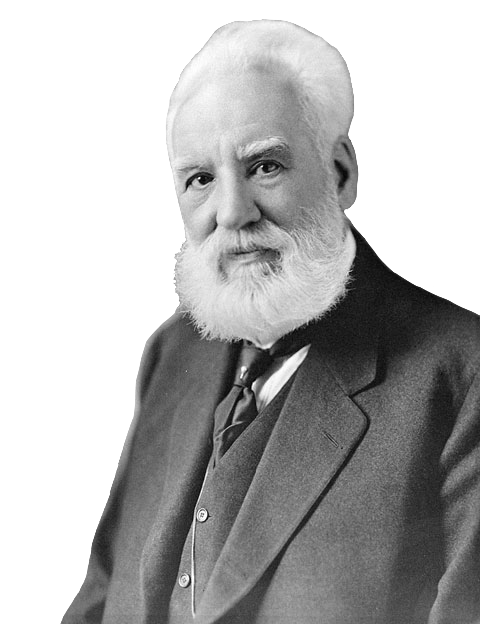 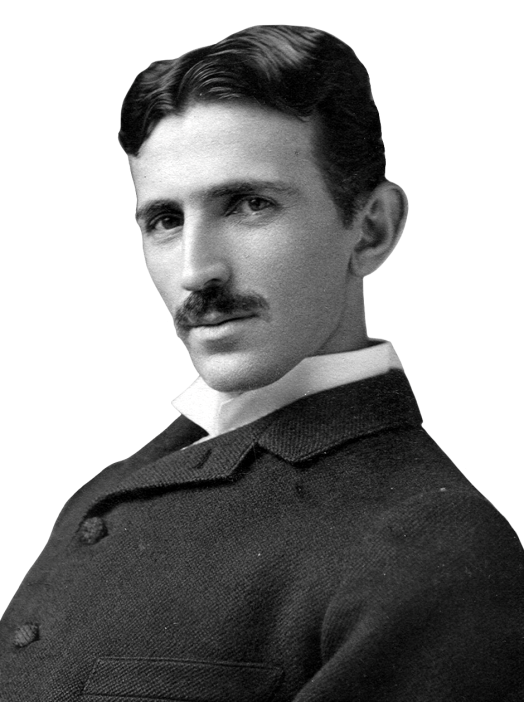 [Speaker Notes: Possible Preconceptions: 

All inventors are adults.
Inventors are a thing of the past.]
Young Inventors
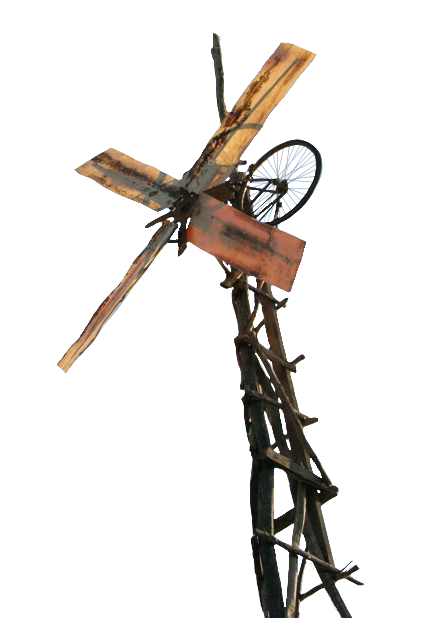 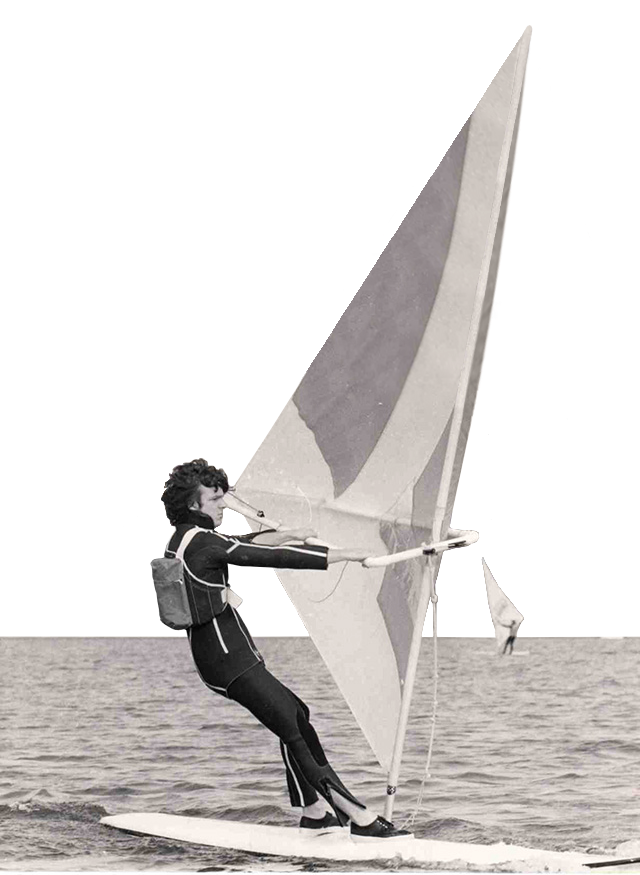 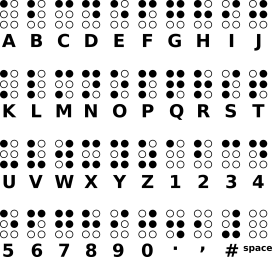 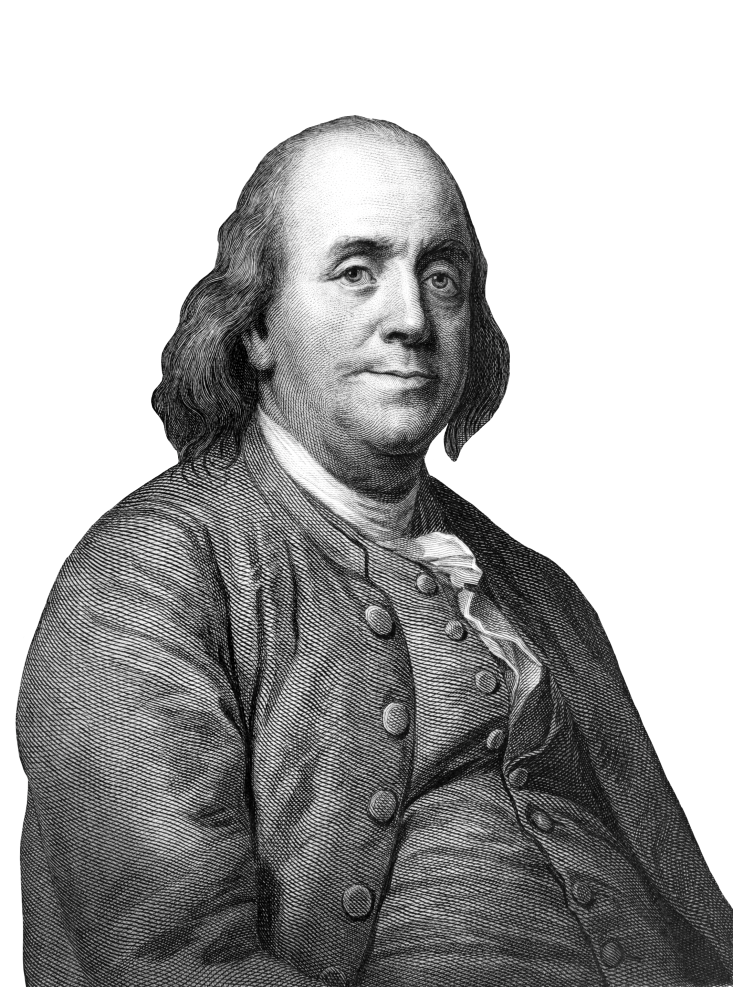 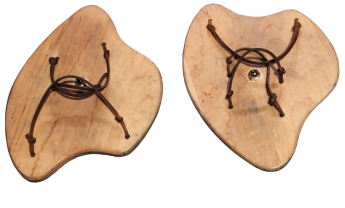 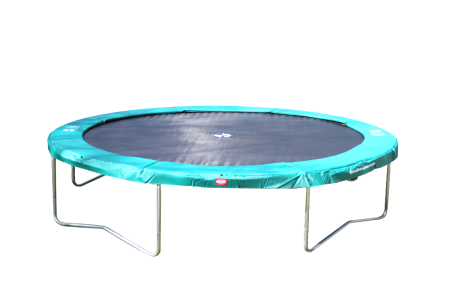 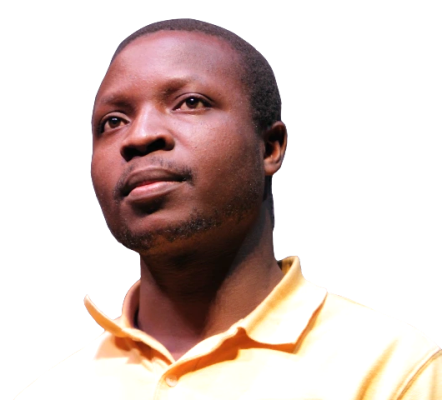 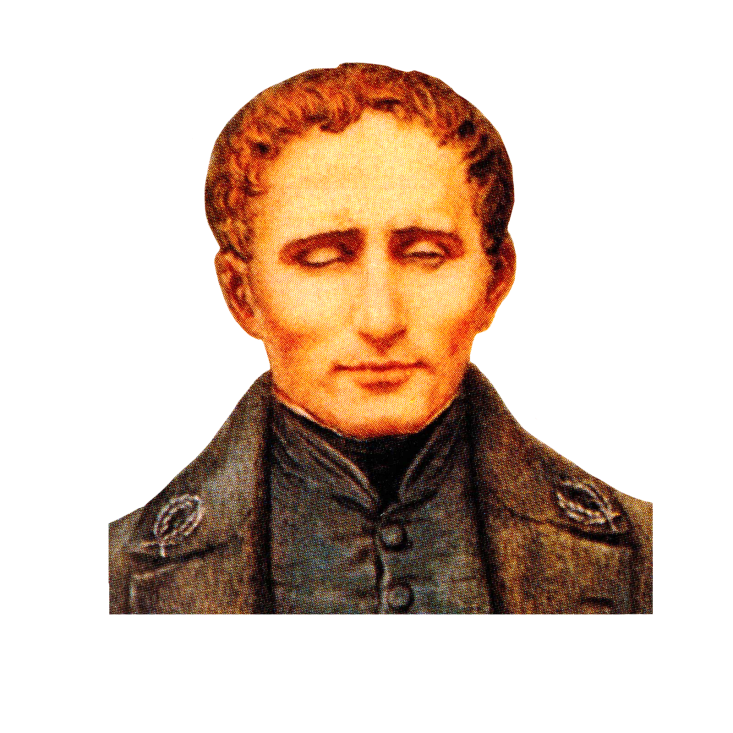 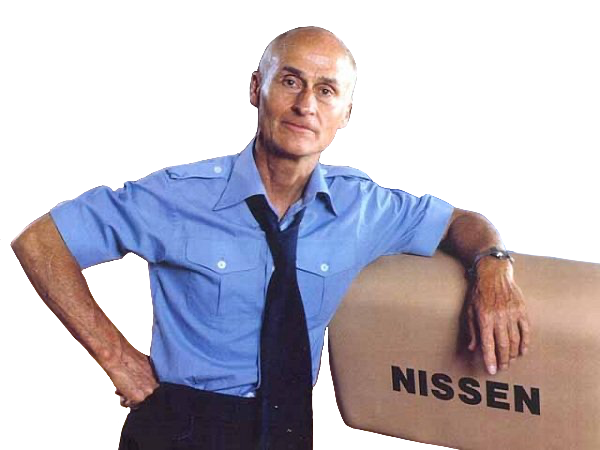 11
12
12
14
16
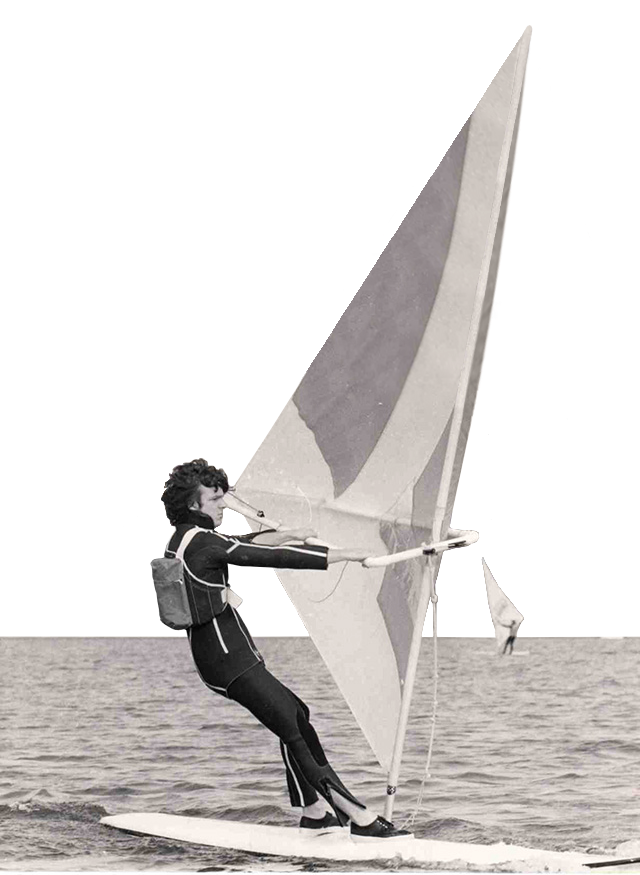 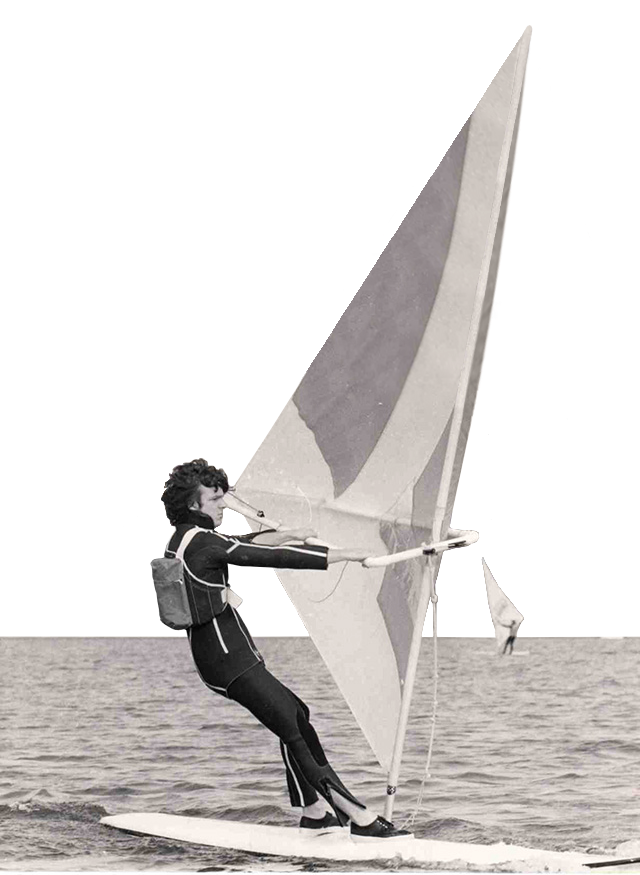 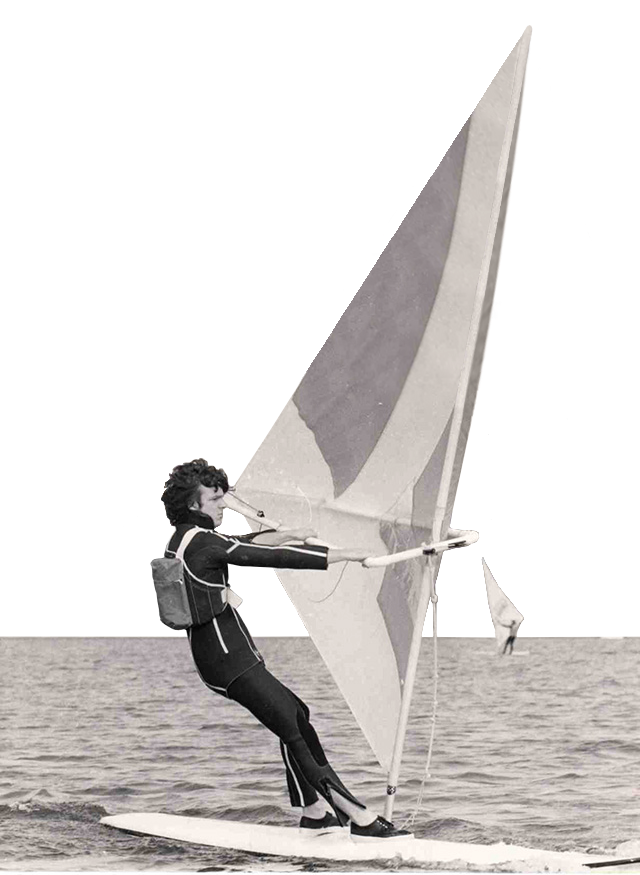 [Speaker Notes: Inventors can be YOUNG too! (examples – ages shown)

Benjamin Franklin (11 years old) – Swim Fins (1717) – handheld wooden paddles to swim faster

Louis Braille (12 – 15 years old) – Braille Alphabet (1824) – alphabet for blind people

Peter Chilvers (12 years old) – Windsurfing Sailboard (1958) – a surfboard with sail attached

William Kamkwamba (14 years old) – Makeshift Windmill (2001) – recreated a windmill to power his family home

George Nissen (16 years old) – Trampoline (1930) – fun athletic equipment for gymnasts]
Young Inventors
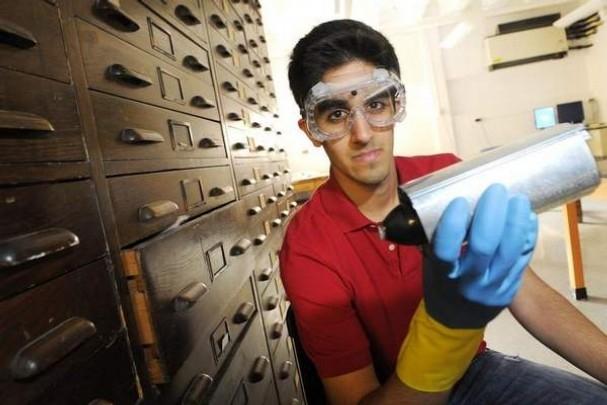 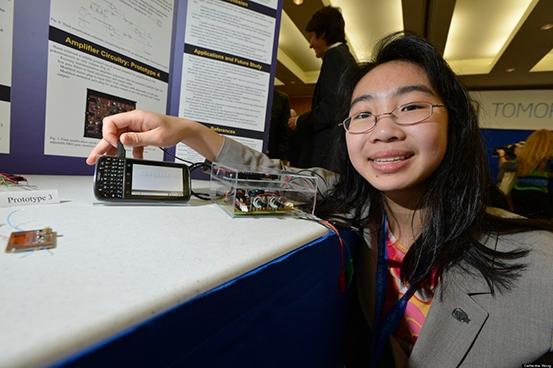 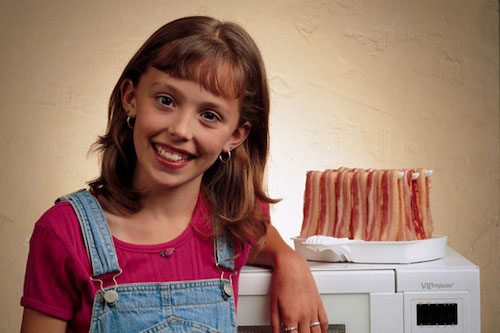 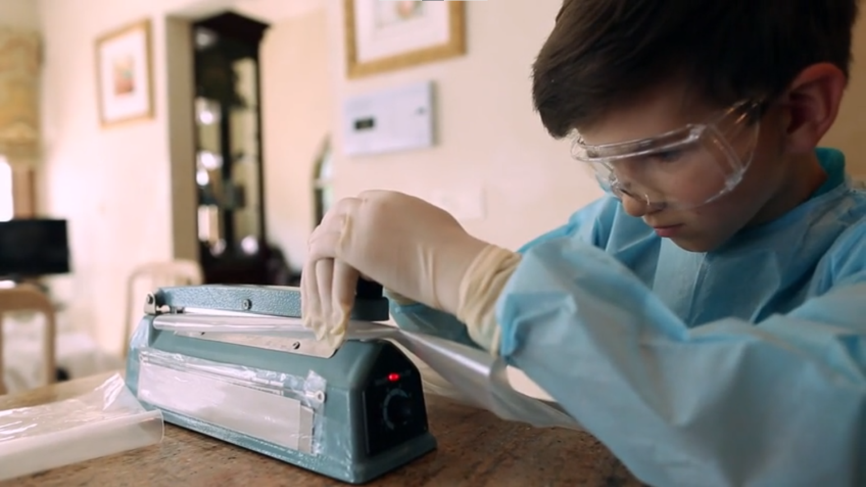 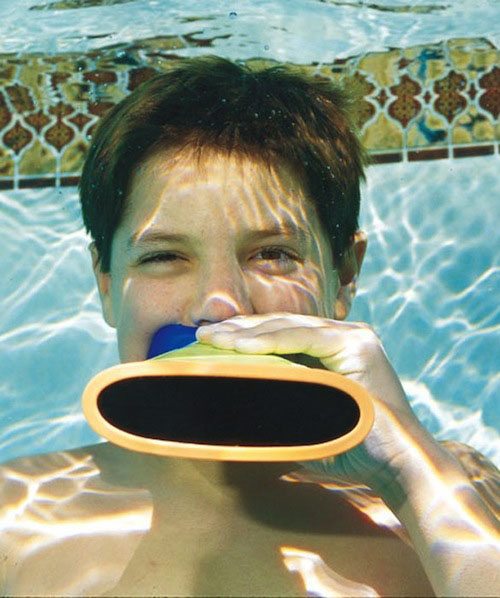 9
16
8
10
17
[Speaker Notes: Young Inventors: (modern examples – ages shown)

Kids and teens of all ages can be inventors!
Examples taken from activity (next slide)]
Young Inventors
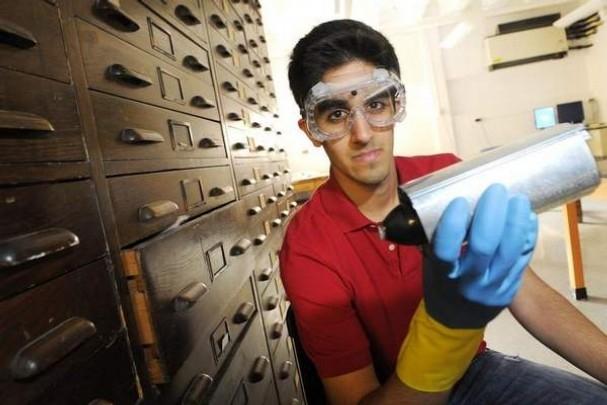 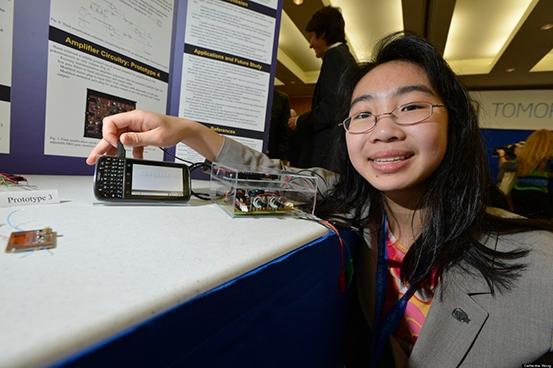 Choose an Inventor
Name?
Age?
Problem?
Solution?
Favorite part?
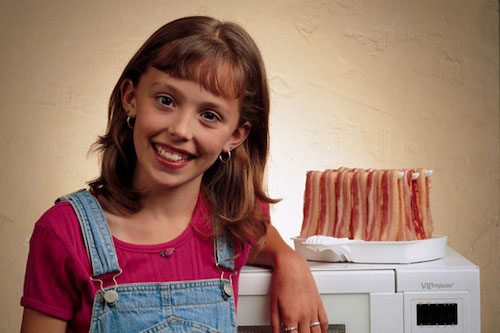 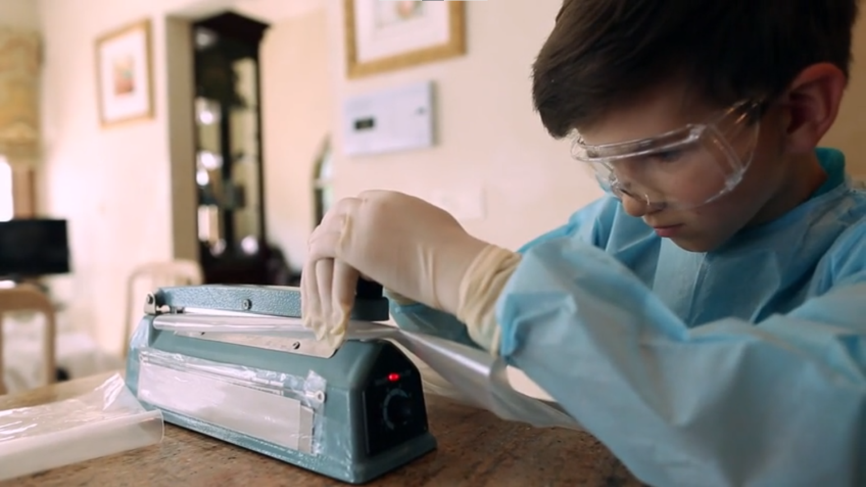 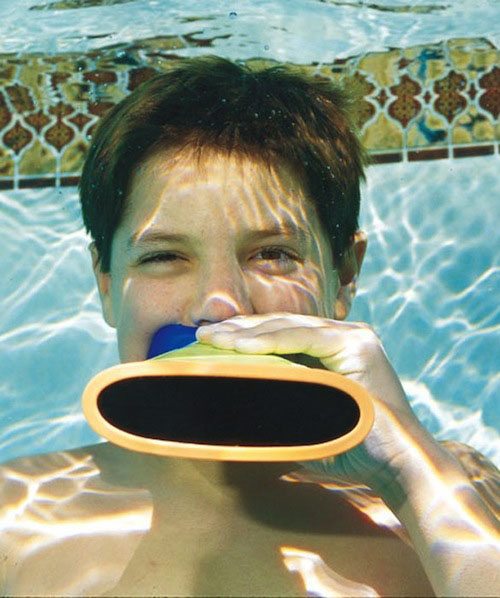 9
16
8
10
17
[Speaker Notes: Suggested Activity: Young Inventors

Print activity sheets, provide websites, or direct students to other lists of inventors.
Let each student/group choose 1-2 inventors.
Students should identify the inventor’s name, age, problem, solution, and favorite thing about the inventor/invention.
Students can share with the class, in groups, or in a written response.

Handout available on our website: (Activities section in Teacher Resources)
https://www.andrews.edu/cas/stem/invent/downloads/young-inventors-activity_9-12.pdf]
Invention Project
Team Project
Choose a problem
Invent a solution
Build the invention
Presentation
Tri-fold presentation board
Present to judges
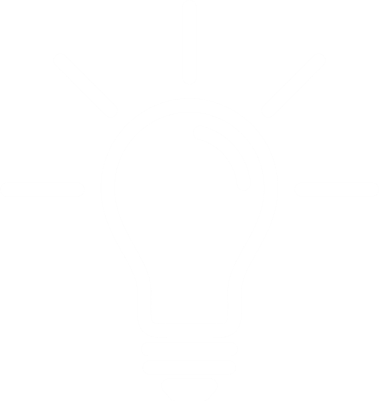 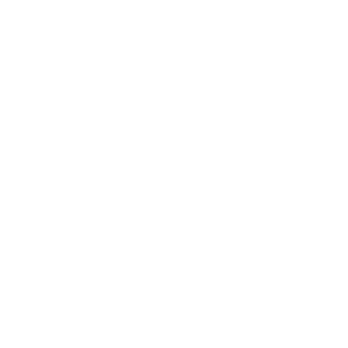 [Speaker Notes: Invention Project Overview:

Major components
Goals & expectations
Local invention fair]
Logbook
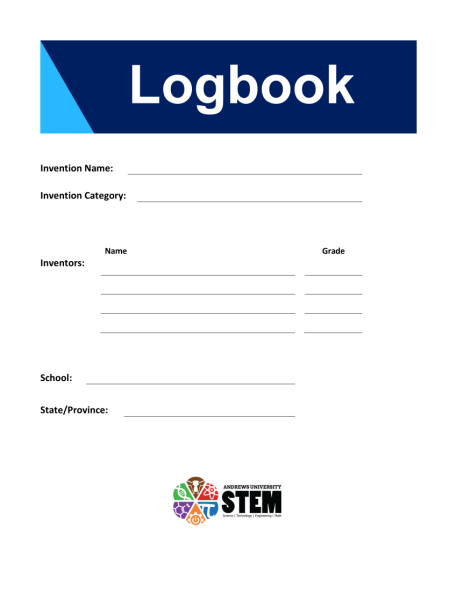 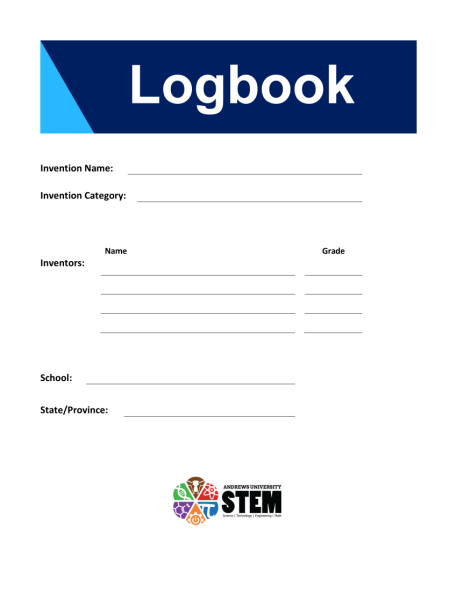 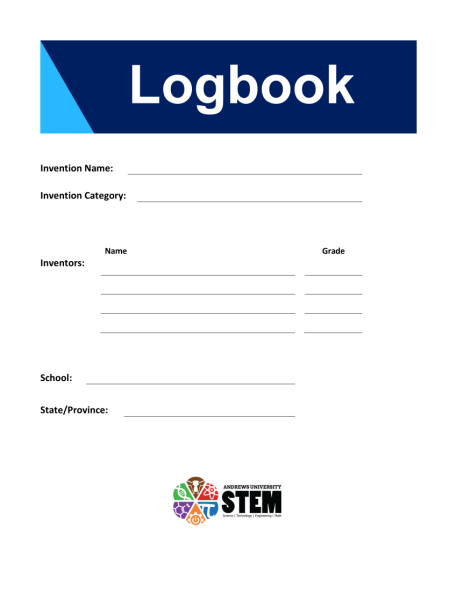 Instructions & Tips
Document your work
A record if you decide to patent the invention
Fill out during the project
1 Logbook per team
[Speaker Notes: Introduce the Logbook:

Explain its purpose and use
Fill out over time, not all at once
Give each team 1 Logbook

Logbook available on our website: (Project Resources section in Teacher Resources)
https://www.andrews.edu/cas/stem/invent/downloads/logbook_9-12.pdf]
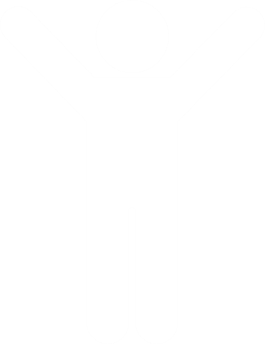 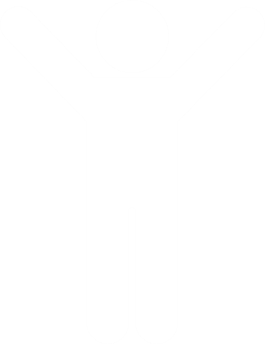 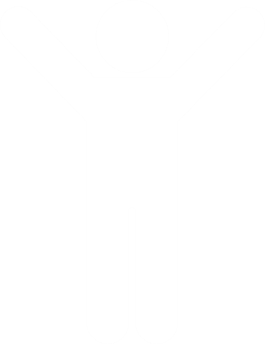 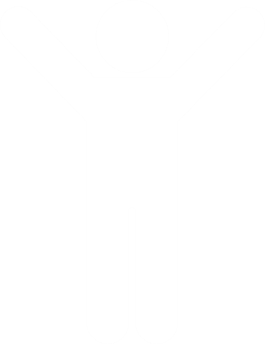 Teams
3-4 Students per team
Same members for the entire project
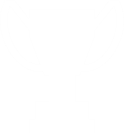 [Speaker Notes: Form Teams for the Project:

3-4 Students per team
Smaller classes may need a team of 2]
Schedule
Mar 10	Choose a Problem
Mar 24	Choose a Solution
     -		Design, Build, Test, & Improve
May 6	Finalize Invention
May 8	Invention Fair (presentations)
[Speaker Notes: Example Project Schedule:

Adjust the deadlines to match your schedule]
Mission: Invent
Date:		July 11, 2022
Where:	Andrews University, Michigan
Who:		NAD K-12 Students
What:	Showcase Inventions Awards Ceremony Engage with other students
[Speaker Notes: Introduce Mission: Invent 2022

Annual NAD-wide invention fair
Top inventions from each school are eligible to enter]
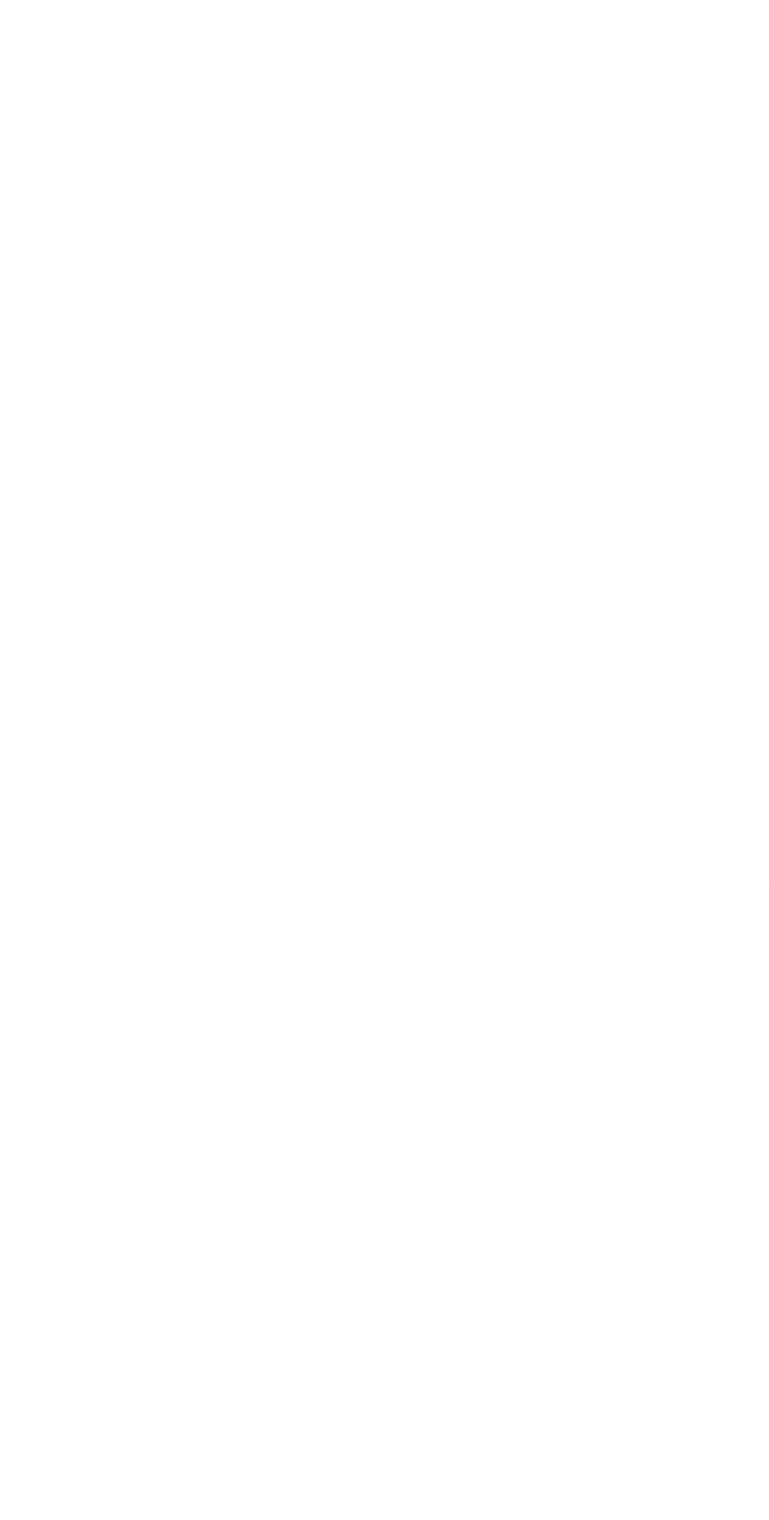 Hold up!
Hold up!
What if I don’t want to become an inventor?
What if I don’t want to become an inventor?
Why does it even matter?
[Speaker Notes: Question: 

What if someone doesn’t want to be an inventor?
Why does this project matter?

(answered on next slide)]
Inventors are simplyProblem Solvers…
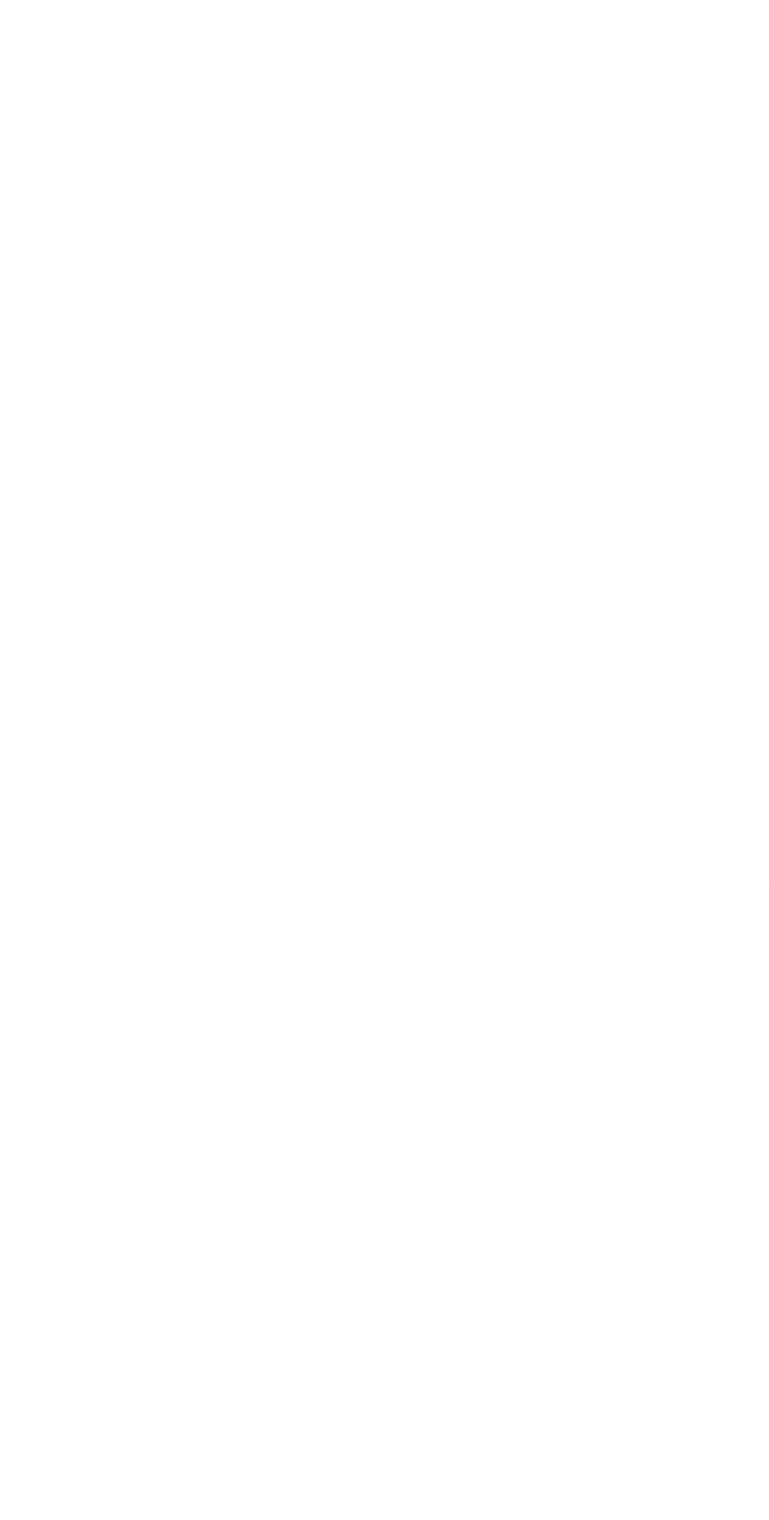 and
Everyone is a  Problem Solver!
[Speaker Notes: This project is important because it teaches students to be problem solvers. Everyone needs to solve problems of some kind, whether professionally or privately. This project emphasizes STEM and teaches problem solving in this context, but the skills can be extended to every area of life.]
Problem Solvers
Inventors
Scientists
Engineers
Business People
Construction Workers
Police Officers
Farmers
Doctors
Athletes
Artists
Chefs
Parents
Students
Everyone!
[Speaker Notes: Everyone is a Problem Solver!]
Assignment (due Mar 10)
Look for problems to solve:
Each student must find at least 5 problems to share next time
Look around your home, school, community, etc.
Talk to friends and relatives
Notice things that are challenging
[Speaker Notes: Assignment: (due next class – adjust date accordingly)

Each team will need to choose a problem by the end of next class. To prepare for this, students need to find problems to share with their team. 

Read the Logbook for more information (pg. 7).

Worksheet available on our website: (Project Resources section in Teacher Resources)
https://www.andrews.edu/cas/stem/invent/downloads/logbook_9-12_problem.pdf]
Invention
Project
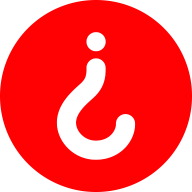 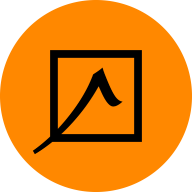 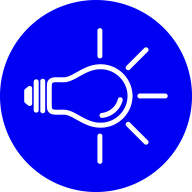 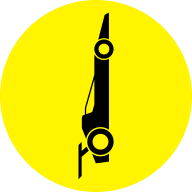 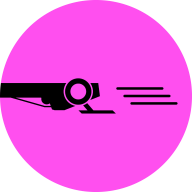 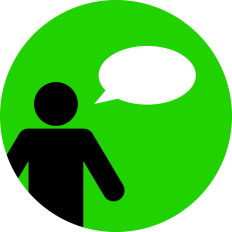 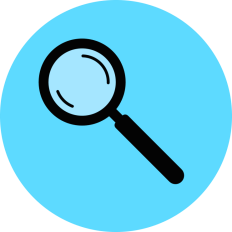 [Speaker Notes: End Title Slide (opening animation)]
Invention
Project
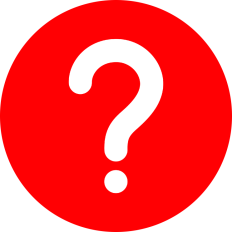 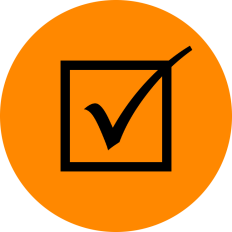 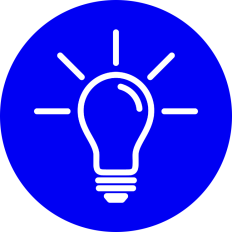 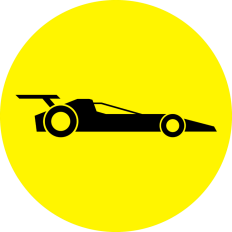 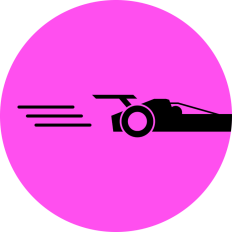 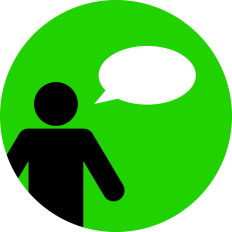 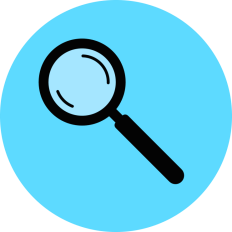 [Speaker Notes: End Title Slide (closing animation)]